Klapp greiðslukerfi & vöruflokkarStjórnarfundur Strætó - 24.02.2023
Klapp – Staðan í dag  (Janúar 2023)
473.888 skráðir aðgangar
537.429 aðgangar skráðir frá upphafi – 63.541 aðgangi verið eytt
33.000 – 36.000 skannanir á dag (virkir dagar)
7.000 virk árskort
8.500 virkar áskriftir
U.þ.b. 100.000 stakir miðar virkjaðir á mánuði (janúar)
Uppitími í kerfi – 99,995%
Tímasetning frávika hefur haft neikvæð áhrif á upplifun notenda - háannatími
Capping (greiðsluþak) – lokafrágangur á virkni
[Speaker Notes: Áskrifendur voru um 3.000 árið 2019 (bara fullorðnir)
Eru yfir 8.500 í dag  (allir hópar)
Fullorðnir  - 4700 áskrifendur (jan 23)
Ungmenni – 2350 áskrifendur 
Aldraðir – 131
Öryrkjar – 220
Nemar - 1091

Fjöldi árskortshafa var um 9500 árið 2019
En fækkar – skýrir þessa miklu fjölgun í áskrifum þar sem þær voru ekki í boði fyrir Klapp kerfið]
Farmiðlar
Í grunninn 4 farmiðlar í boði
Klapp kort
Klappið (app)
Klapp pappír
Reiðufé
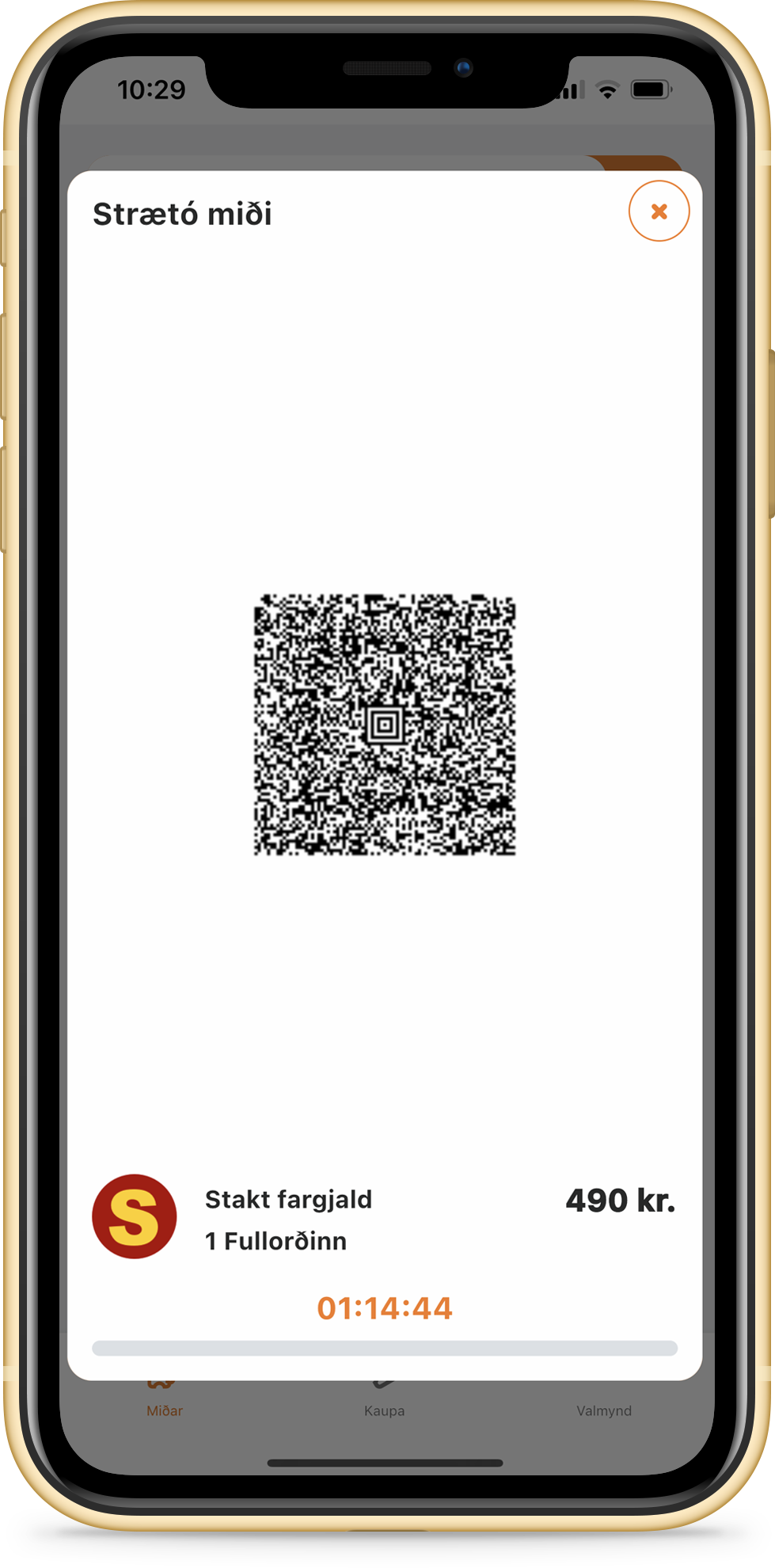 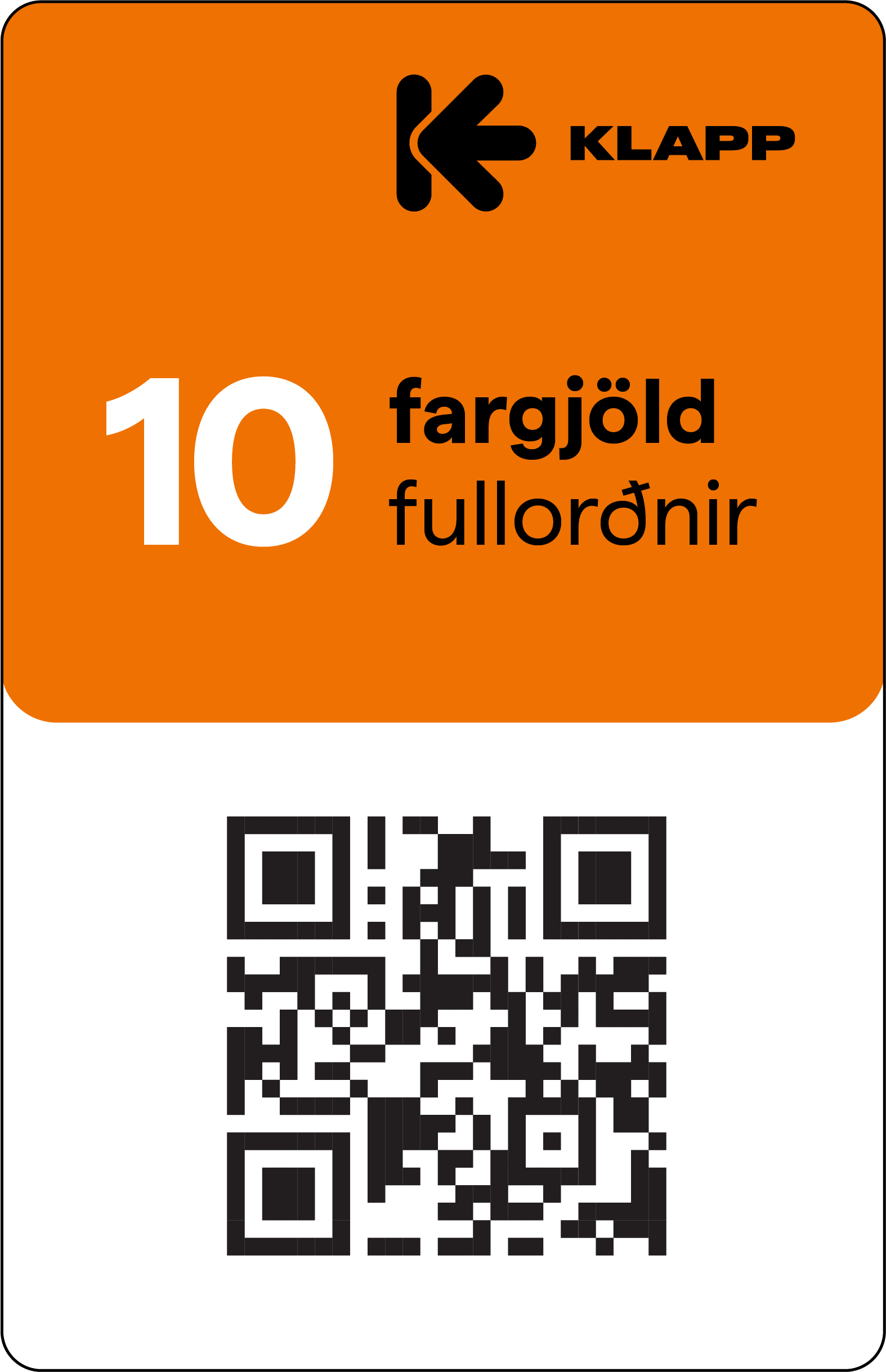 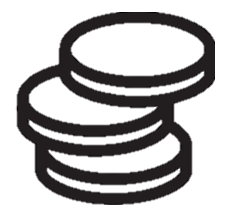 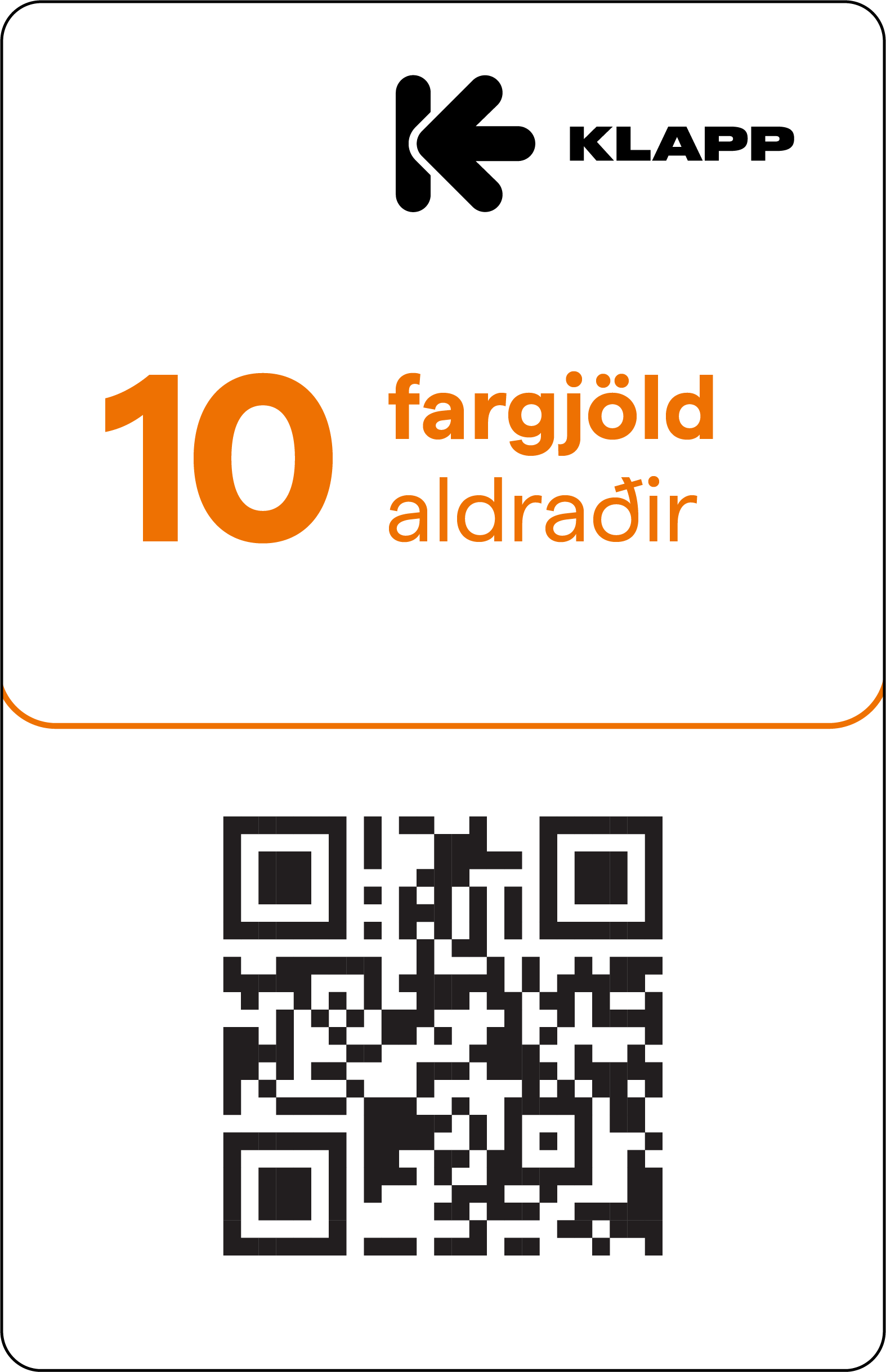 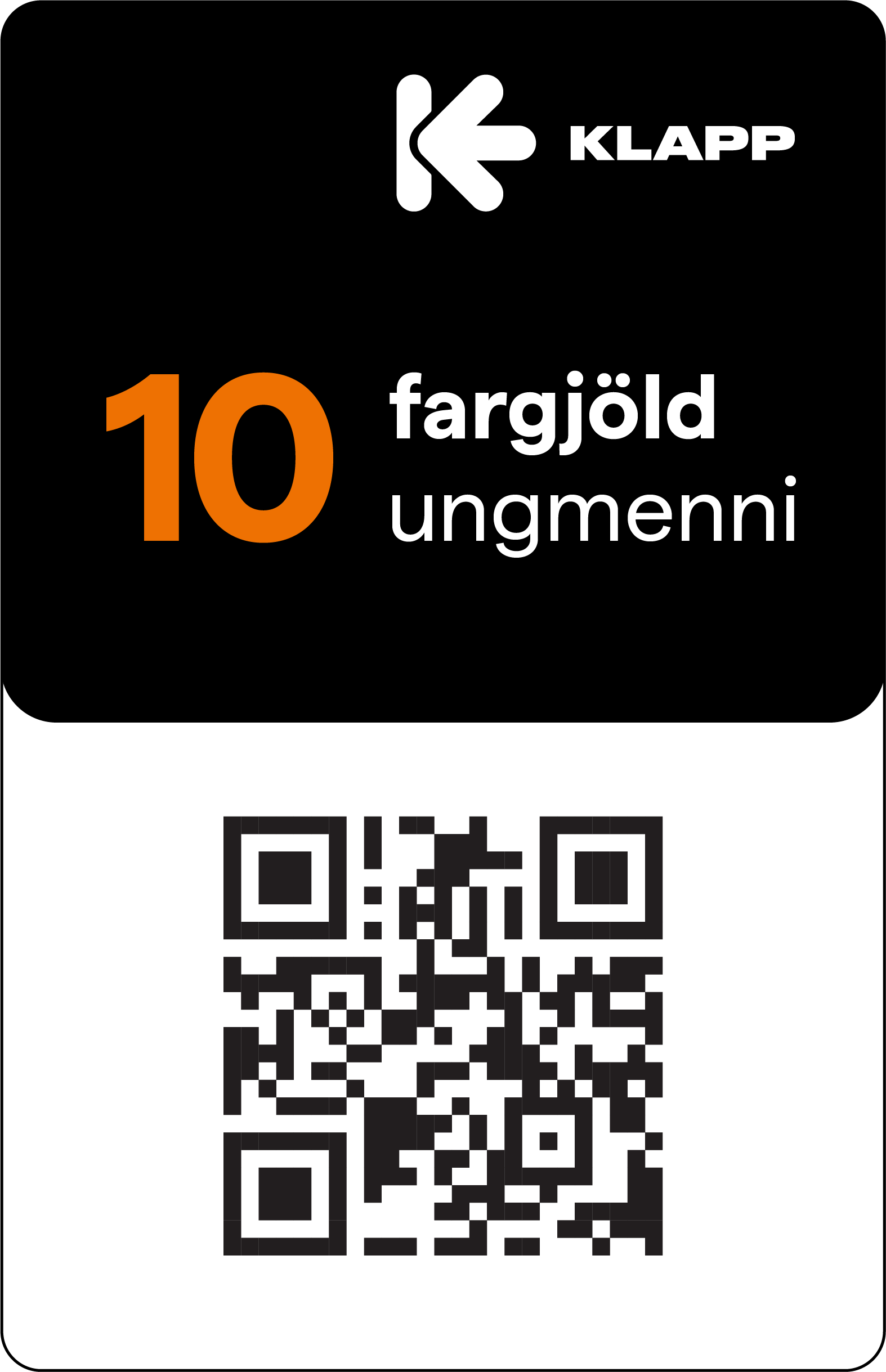 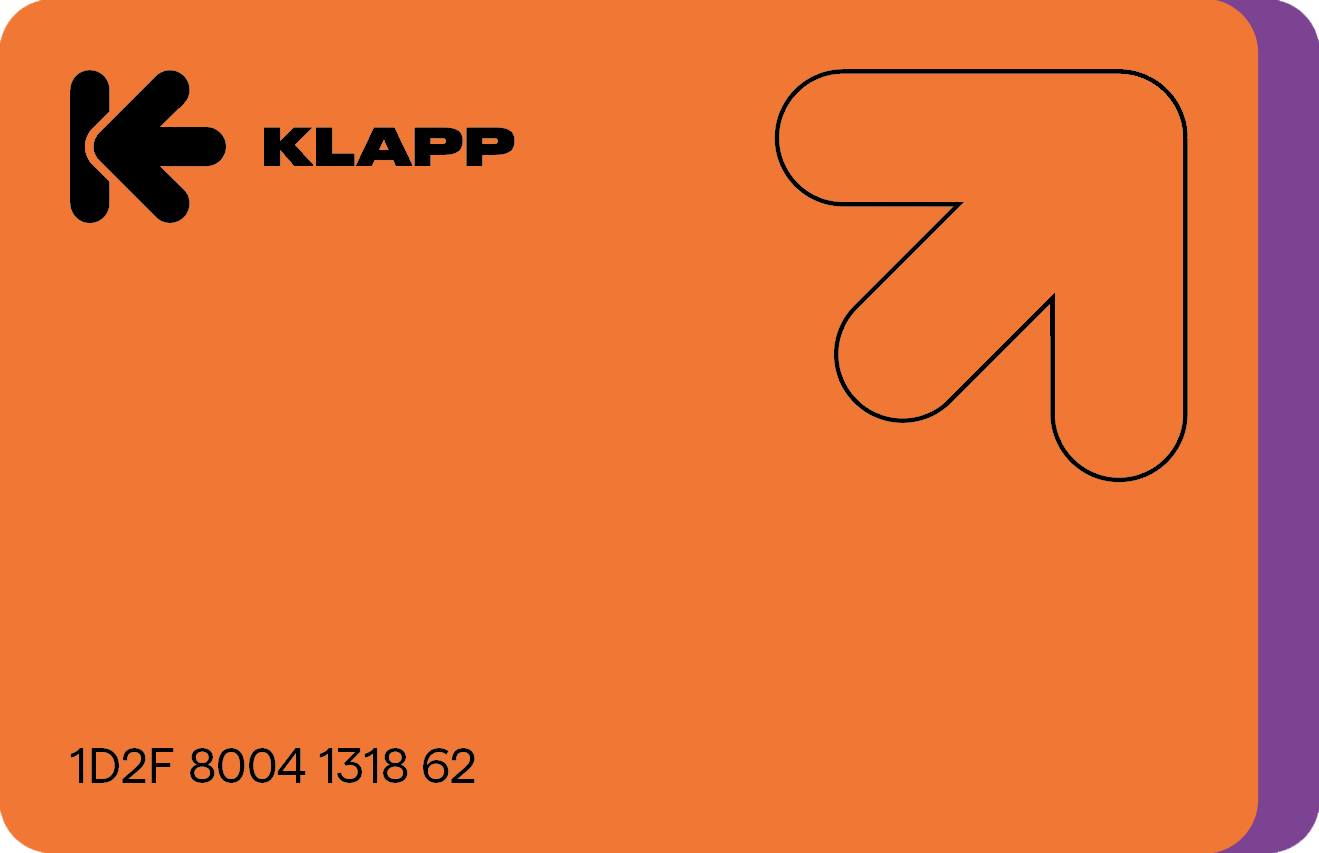 Farmiðlar - Aðgengi
Tveir farmiðlaflokkar í sölu hjá endursöluaðilum
21 endursöluaðili á höfuðborgarsvæðinu
Allir selja Klapp kort & Klapp tíur í öllum fargjaldaflokkum
Endursöluaðilar í miðbænum að auki með 24 og 72 tíma Klapp pappakort
Einnig nokkur hótel á höfuðborgarsvæðinu
Klapp pappír
Klapp kort
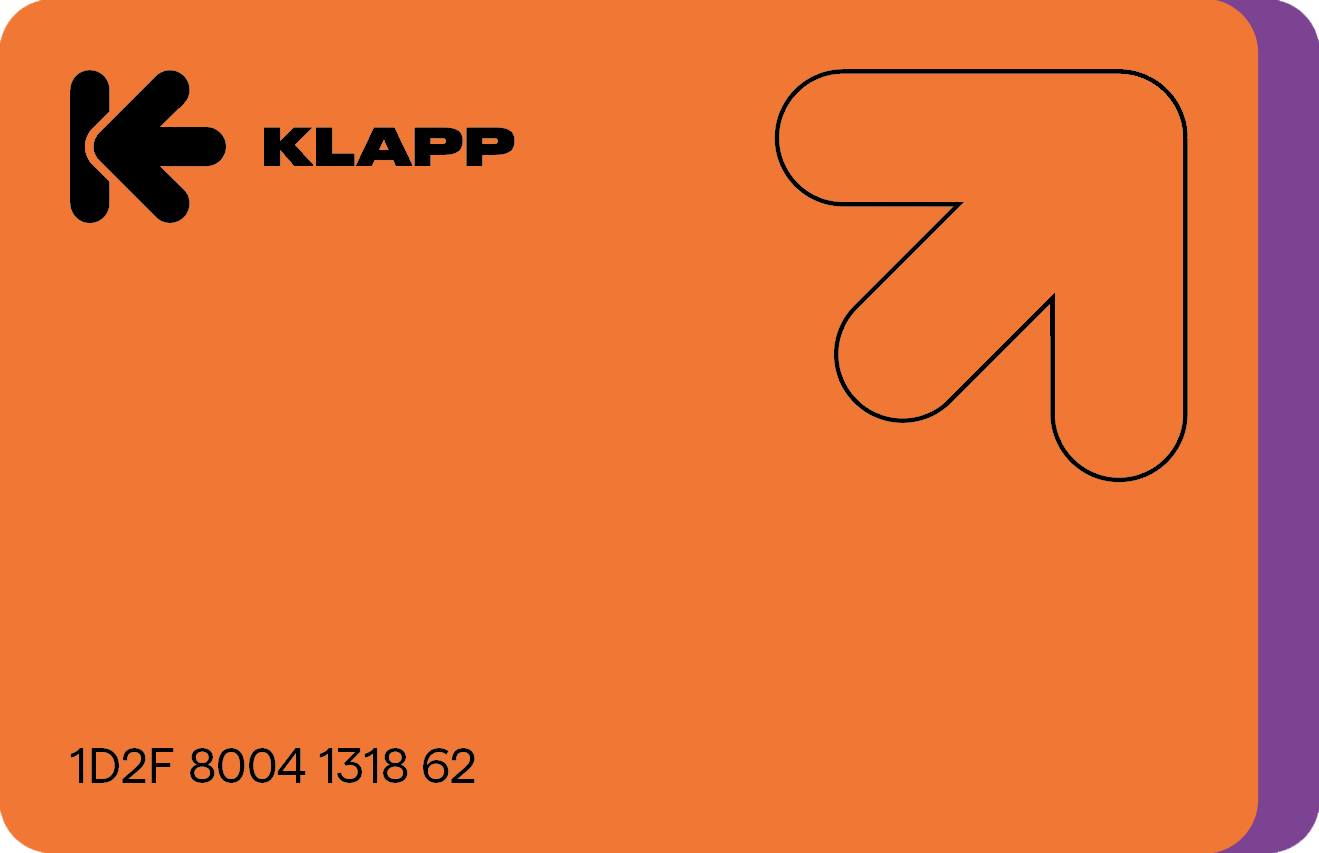 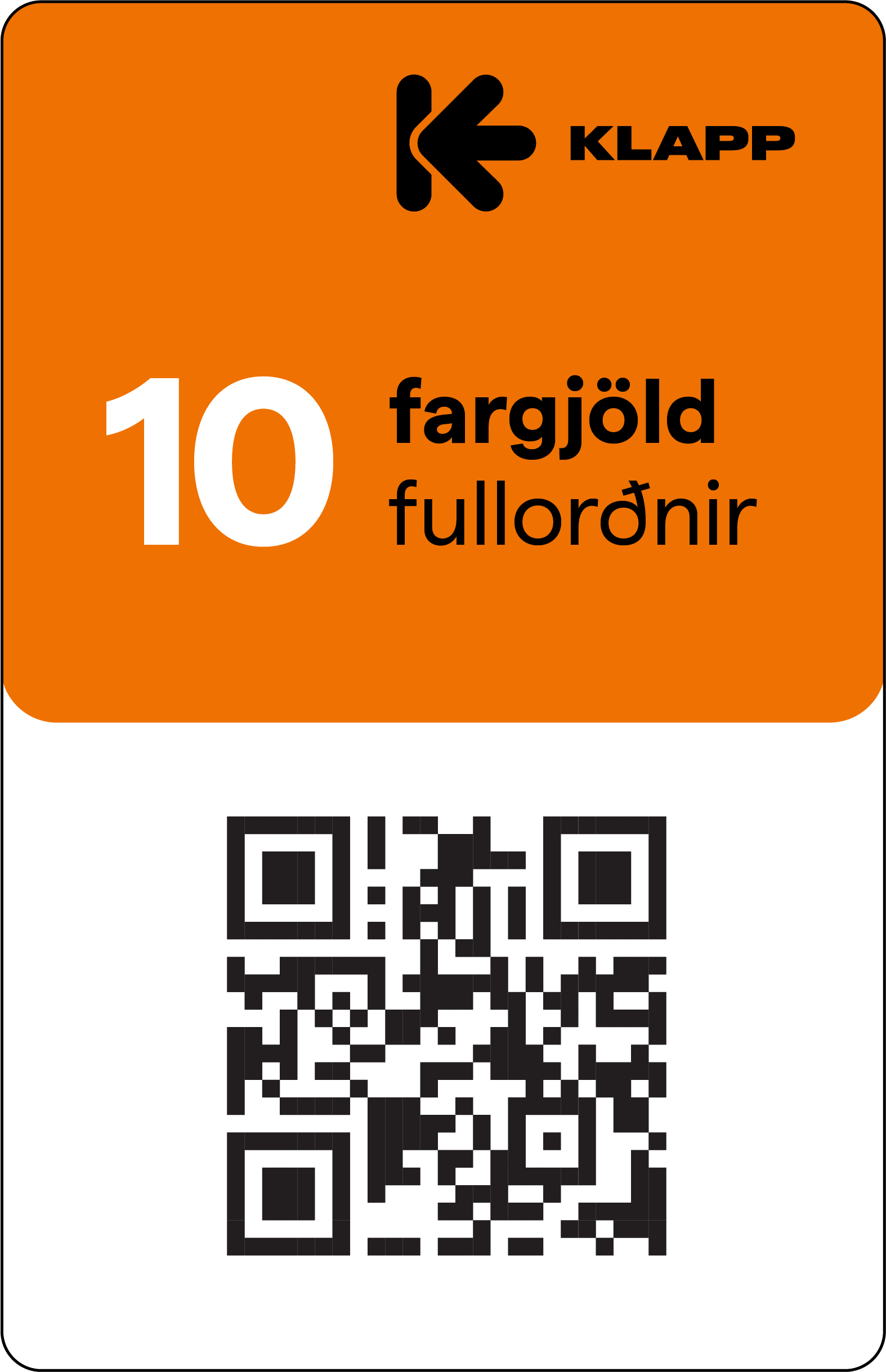 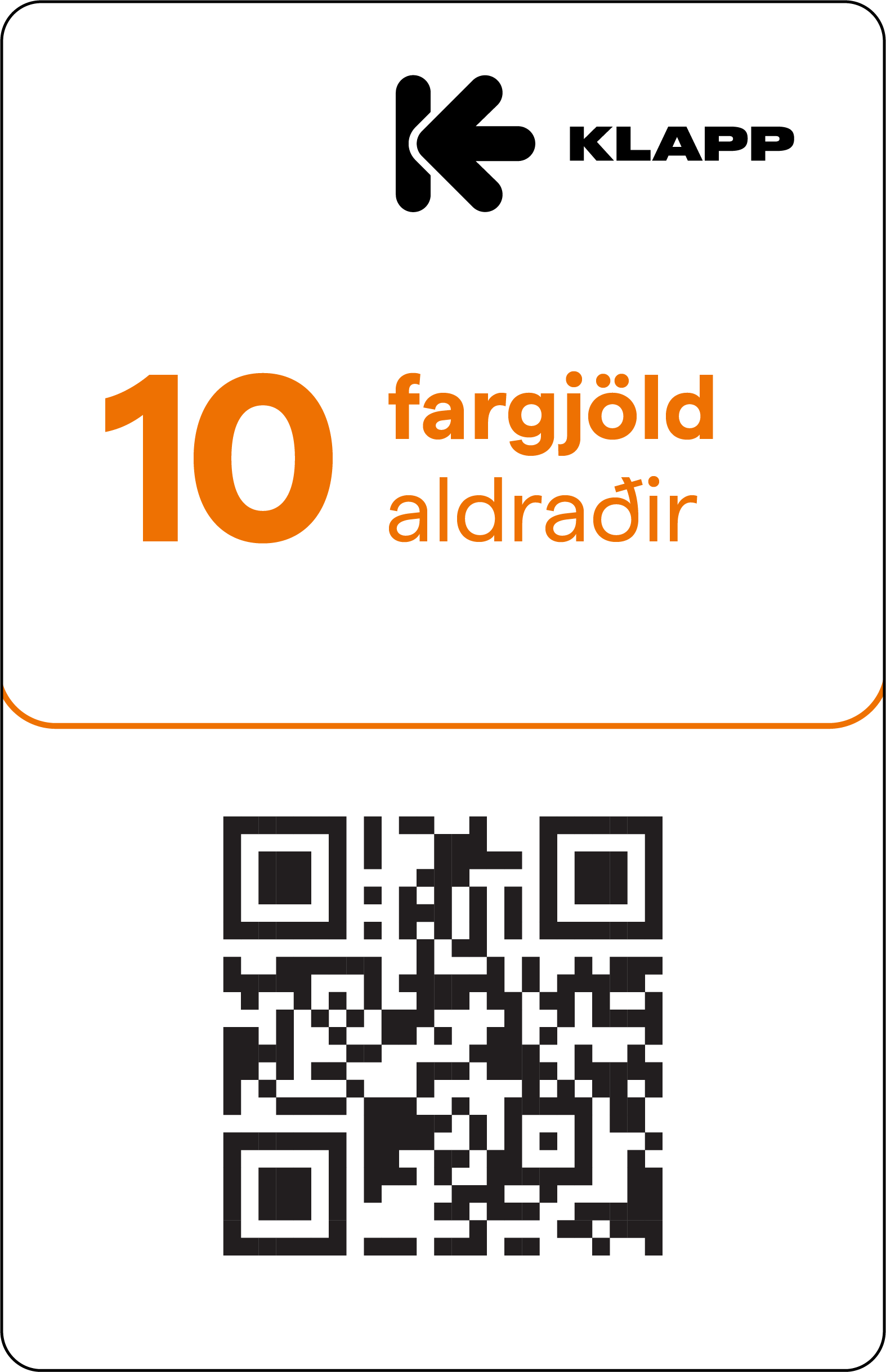 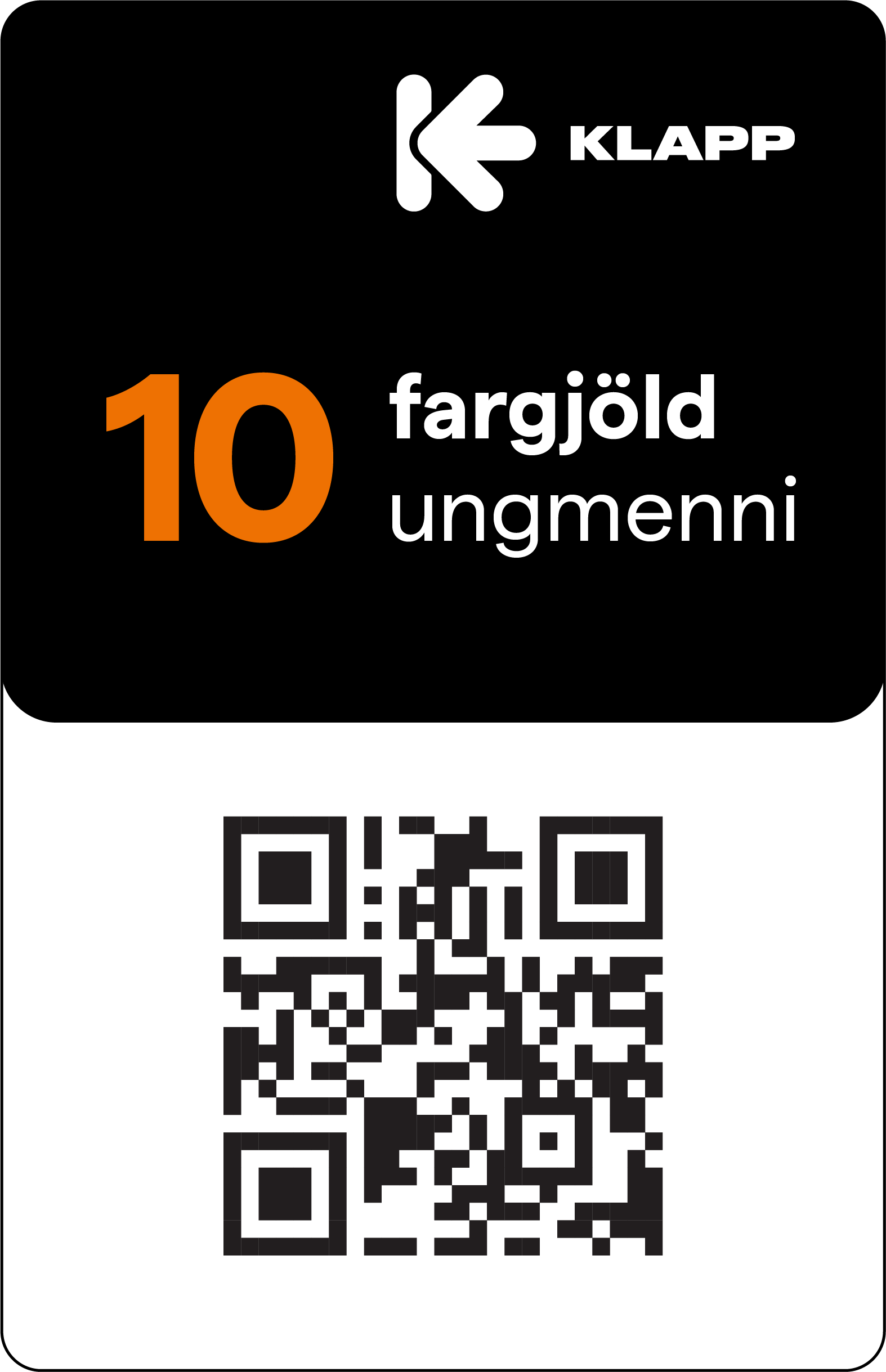 Gjaldskráin og vöruúrval
Vöruúrval og afslættir
Afsláttarflokkun haldið óbreyttri frá því fyrir breytingar á greiðslukerfi
Afsláttar-prósentur samþættar og jafnaðar út á milli flokka og greiðslumiðla
Markmiðið að einfalda gjaldskrá og leiðrétta skekkju milli greiðslumiðla og afsláttarflokka í eldri gjaldskrá
Bætt við vöruúrval í nýrri gjaldskrá
Mánaðarkort fyrir alla fargjaldaflokka
Stakir miðar fyrir öryrkja með fullum afslætti
Gömlu farmiðaspjöldin
20 miða farmiðaspjöld voru í boði í gamla greiðslukerfinu
Nokkurn veginn sömu endursöluaðilar og selja Klapp tíur í dag
Nokkrir sem drógu sig þó út
Erfiðlega hefur gengið að fá sundlaugar og aðra þjónustustaði í Reykjavík til að taka upp sölu fargjalda á ný
Gömlu farmiðarnir – auka afsláttur?
Almennir miðar – 3% afsláttur á spjaldinu umfram það að versla stakar ferðir sér
9.500 kr. í staðinn fyrir 9.800 kr.
Ungmennamiðar – Enginn afsláttur umfram aðra vöruflokka
Aldraðir og öryrkjar – Enginn afsláttur umfram aðra vöruflokka
Klapp tíurnar
Enginn afsláttur umfram aðra afsláttarflokka
Snertilausar greiðslur
Seinkun á virkni vegna vandamála í aðfangakeðju birgja
Afhending skanna töluvert á eftir áætlun vegna þessa
Umræddir skannar eru einnig hraðari en núverandi skannar
Núverandi áætlun frá birgja gerir ráð fyrir virkni „live“ í júní/júlí 2023
Fyrstu prófanir hafnar í demo umhverfi kerfisins
Kemur til að einfalda aðgengi fyrir notendur sem ekki eru fastir, reglulegir viðskiptavinir
Seinkun á virkni cEMV hefur áhrif á áætlaðar tekjur stakra fargjalda í byrjun árs
Viðhorfskönnun - næturakstur
Næturakstur – könnun 27. jan – 6. feb 2023
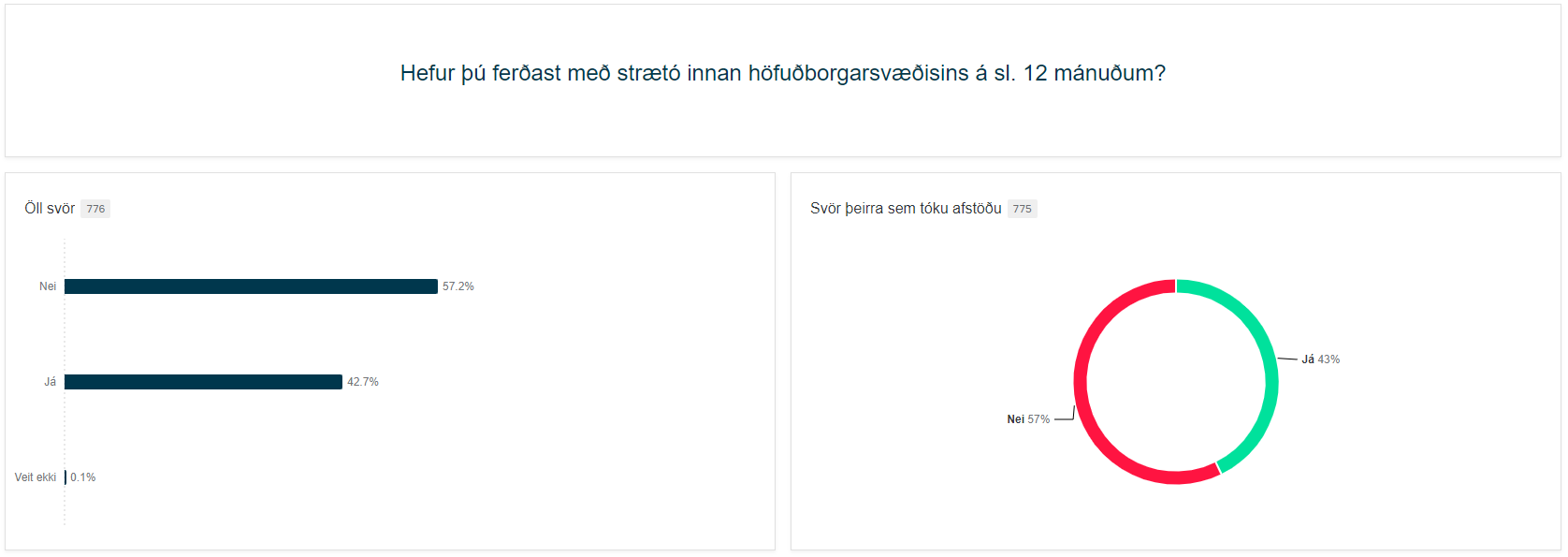 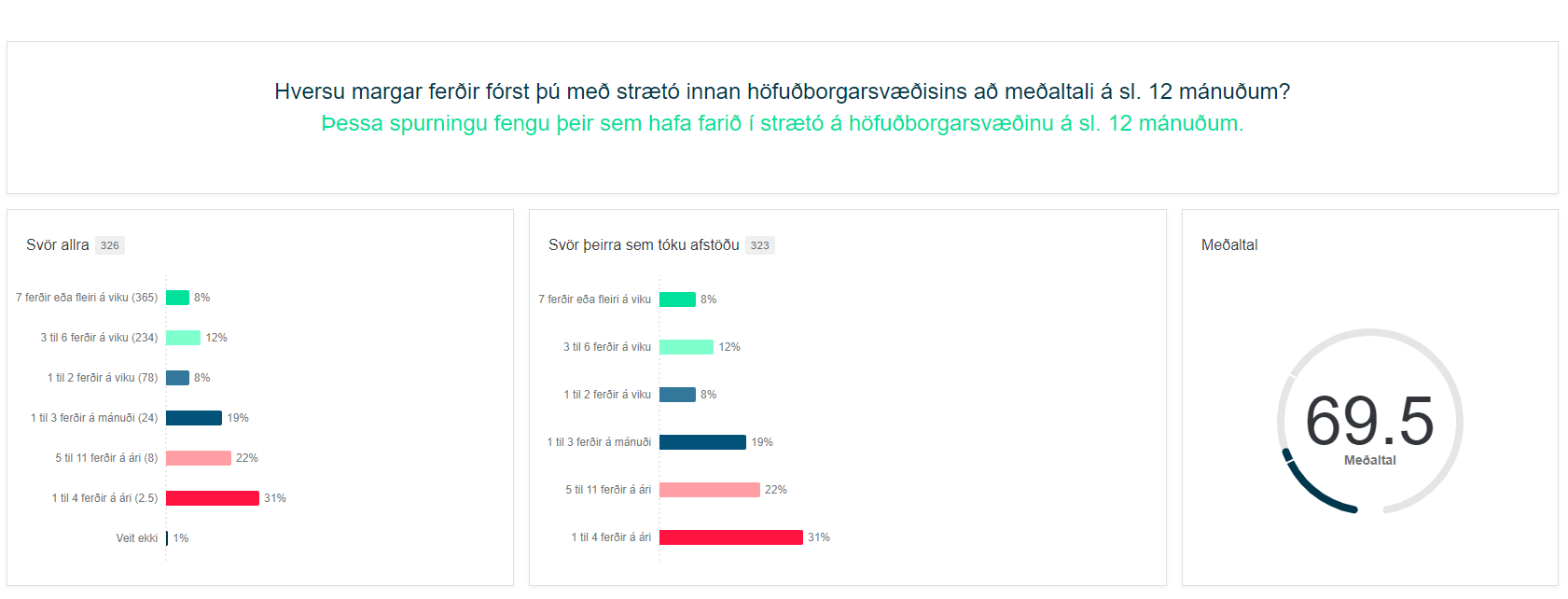 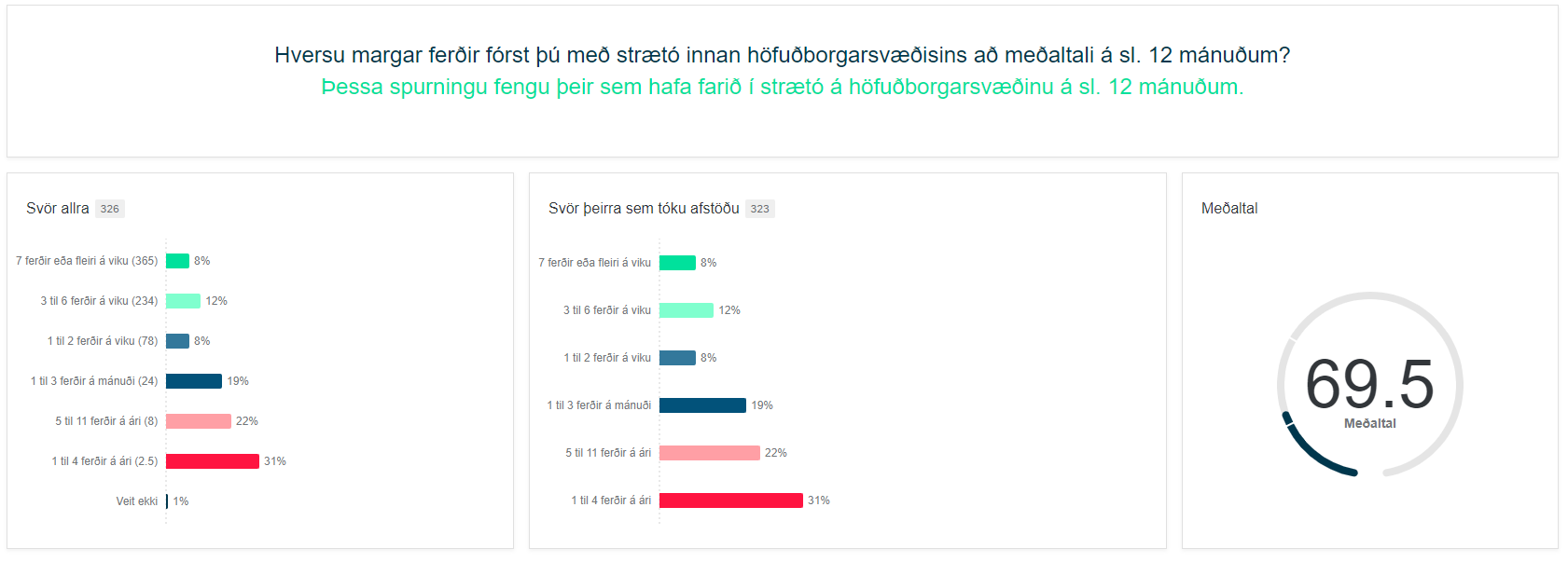 Viðhorf til Strætó
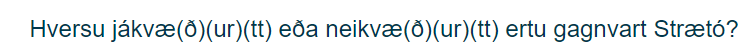 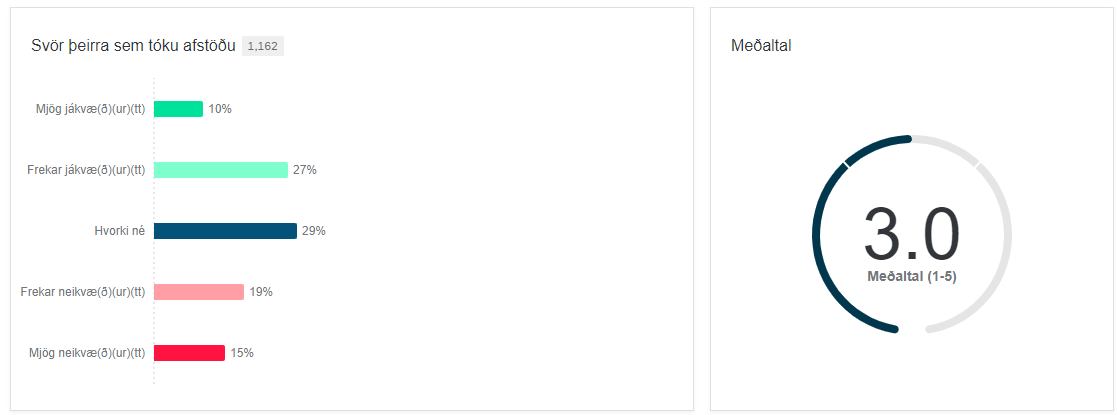 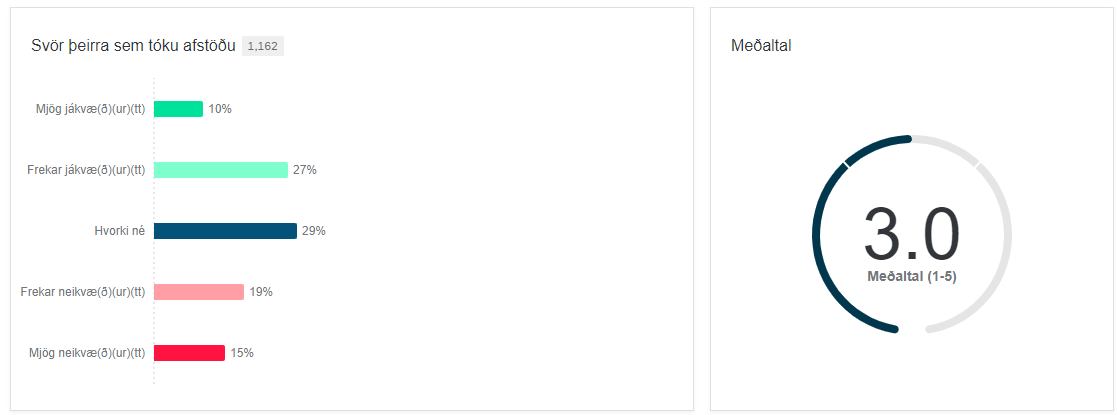 Viðhorf til næturaksturs - Almennt
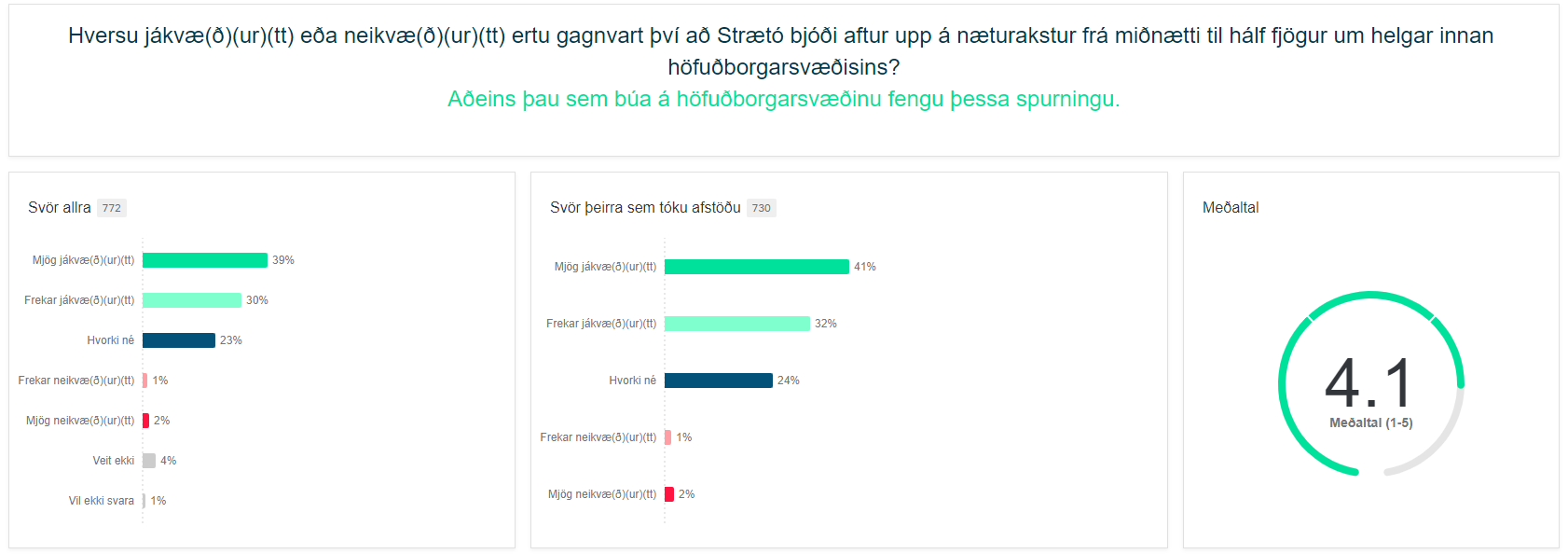 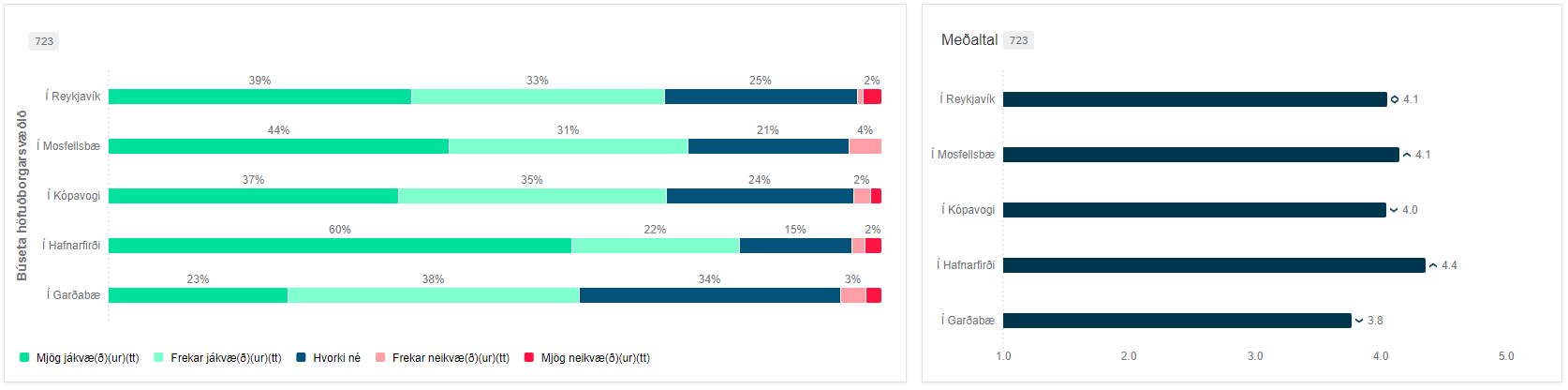 Viðhorf til næturakstursmv. væntanlegt fyrirkomulag
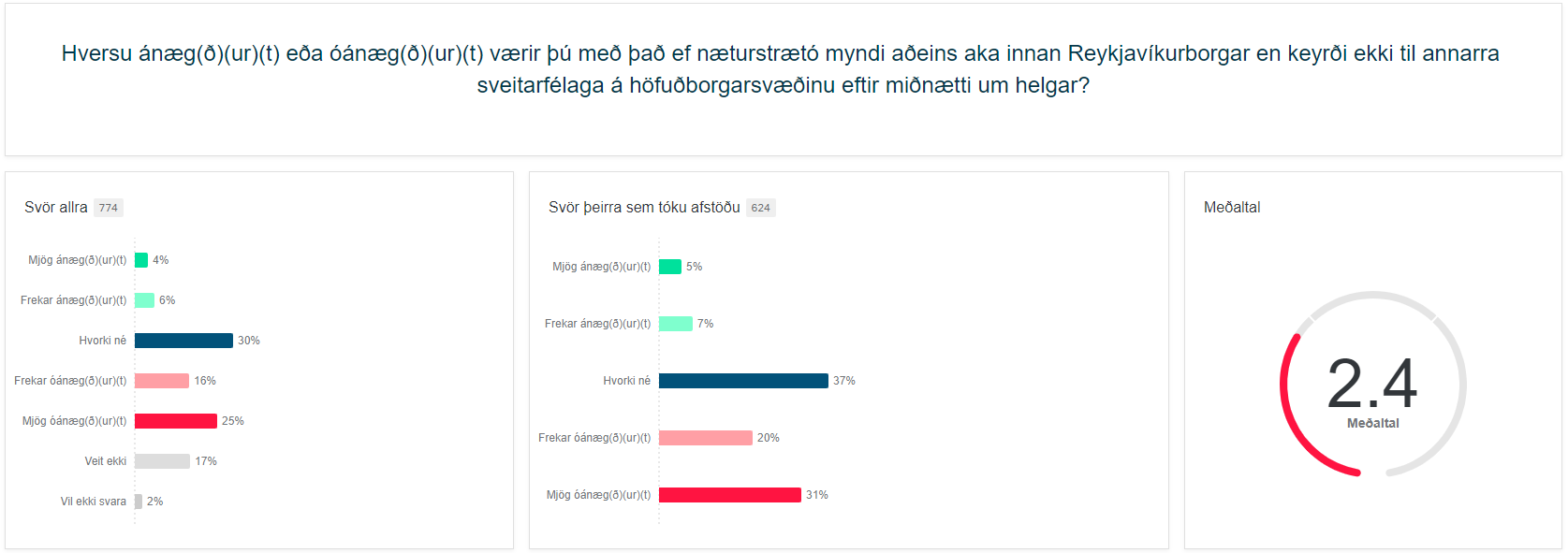 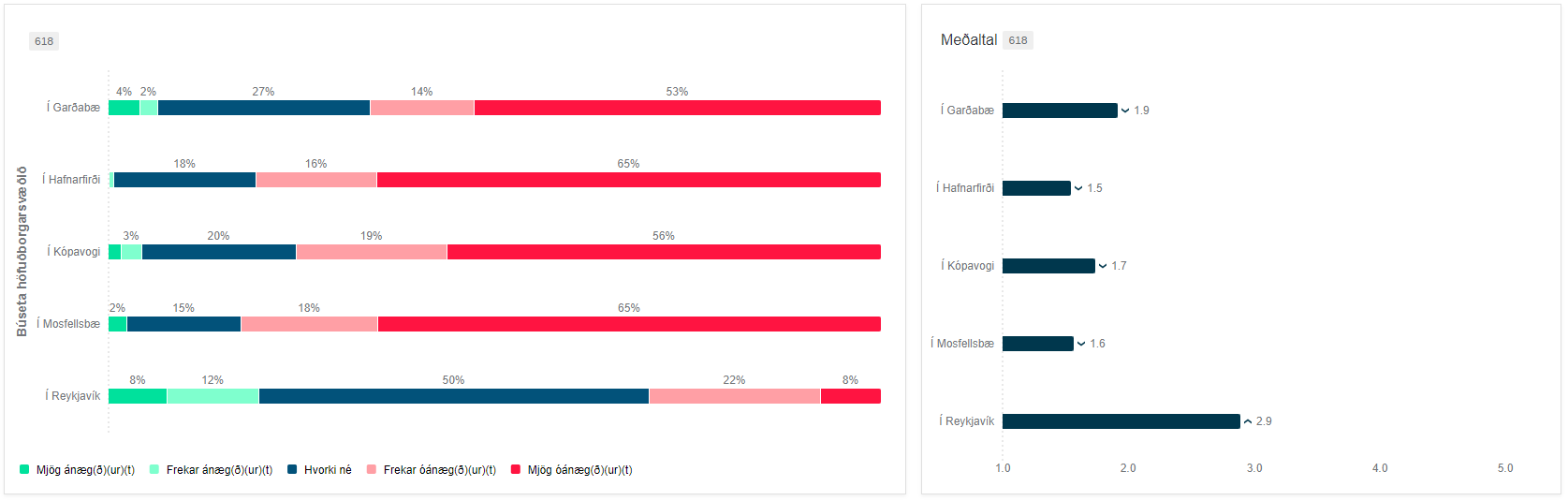 Viðhorf til næturakstursVæntanleg notkun á þjónustu
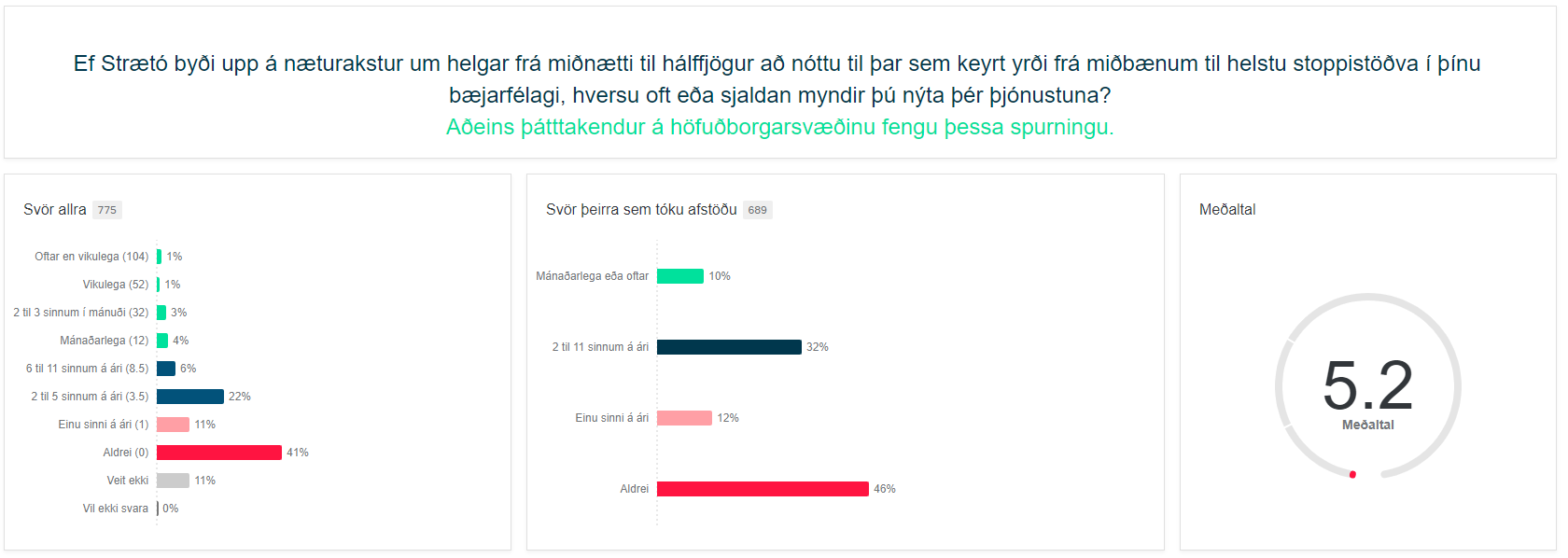 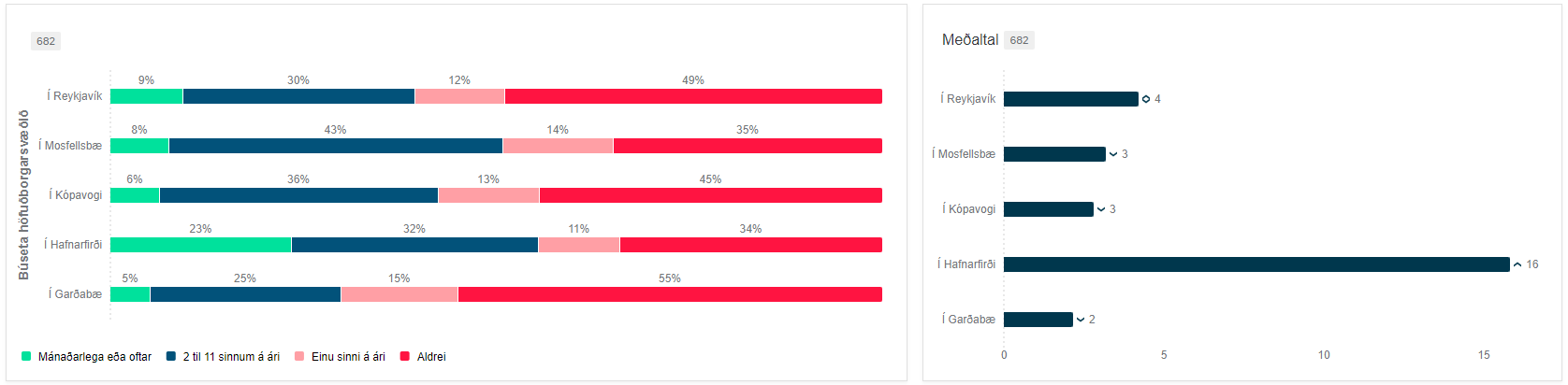